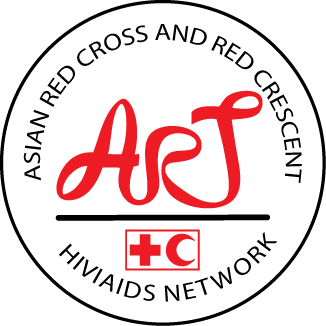 2016 Progress Report
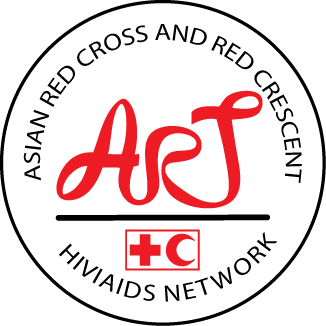 Goal

Provide clear direction for the ART, in accordance with the IFRC’s strategy 2020, in the purpose of contributing to the achieving the getting to zero
28th Annual Meeting                                                                                                         Jakarta, Indonesia
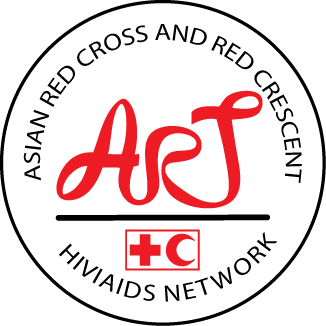 Objective 1: To ensure active participation of NS members in the fight against HIV and AIDS epidemic through improving advocacy among leadership of its members.
28th Annual Meeting                                                                                                         Jakarta, Indonesia
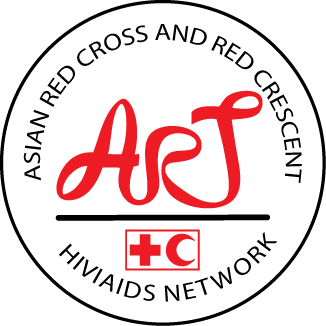 Key Accomplishment
Early of 2016, PRC SG sent our letters of communication to SG of new role of PRC as ART Chair
Shared to NSs SG the 2015 Meeting Report held in Manila
Email Bulletins (Updates) was sent out to ART Members
28th Annual Meeting                                                                                                         Jakarta, Indonesia
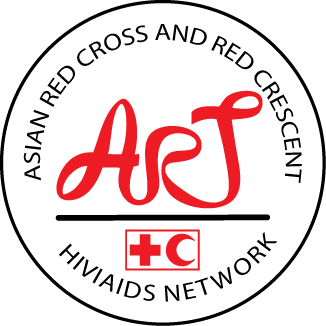 Objective 2: To ensure the quality of the HIV programming through mutual technical support and capacity building, including harm reduction, mobile population, TB and malaria.
28th Annual Meeting                                                                                                         Jakarta, Indonesia
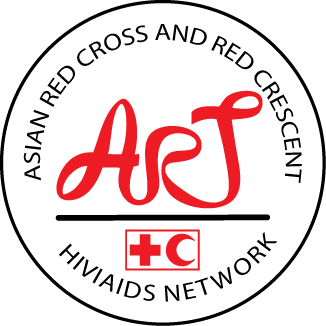 Key Accomplishment
Drafted Key Areas for Evaluation for the Network
Community Service Model included in the key topics of 2016 meeting
28th Annual Meeting                                                                                                         Jakarta, Indonesia
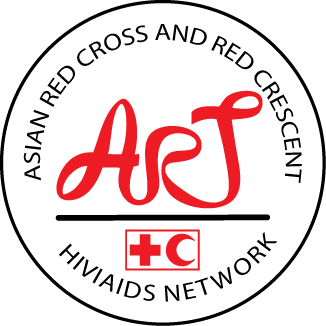 Objective 3: To ensure the meaningful network as a sharing forum and a learning center through improving ART website administration and information sharing.
28th Annual Meeting                                                                                                         Jakarta, Indonesia
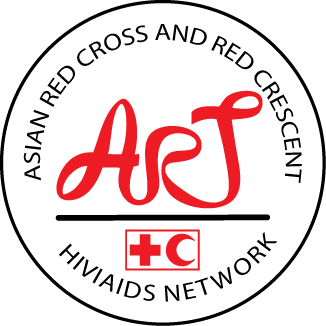 Key Accomplishment
2016 Annual Meeting in Jakarta, Indonesia
2 AMT meetings conducted (Japan, Cambodia)
ART Members attended ICAAP & IAC
28th Annual Meeting                                                                                                         Jakarta, Indonesia
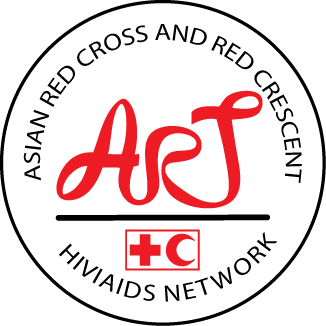 Key Accomplishment
Manila Declaration
Agreed in Manila during the 27th ART Annual Meeting, this highlights our commitment in developing the network and supporting member National Societies to promote HIV/AIDS program through fostering partnerships and integration with other health sectors and advocacy at different levels.
28th Annual Meeting                                                                                                         Jakarta, Indonesia
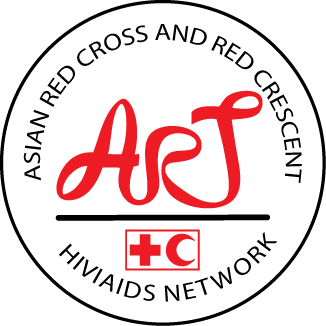 Objective 4: To improve partnership with other key organizations.
28th Annual Meeting                                                                                                         Jakarta, Indonesia
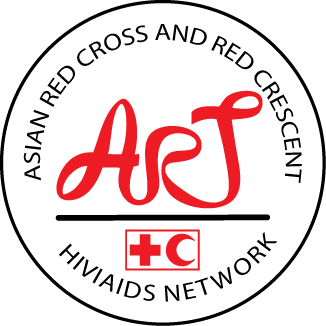 Key Accomplishment
- Reestablished working relationship with Federation
-   Renewed commitment from members
28th Annual Meeting                                                                                                         Jakarta, Indonesia